الدرس الثاني  والعشرون
أن يزور الطلاب  بإشرف المعلم لمحل خارجي للزهور لشراء مواد وأدوات تنسيق الزهور  ...
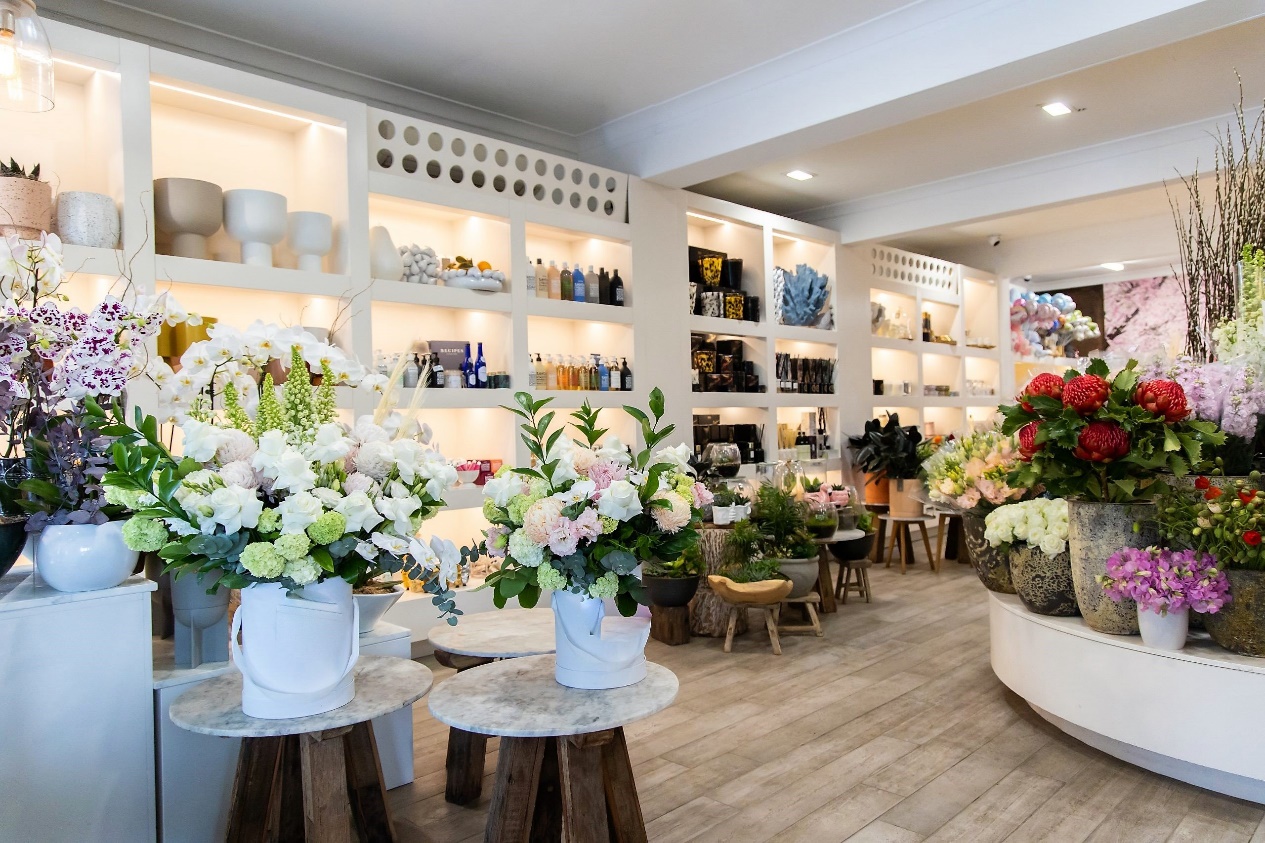